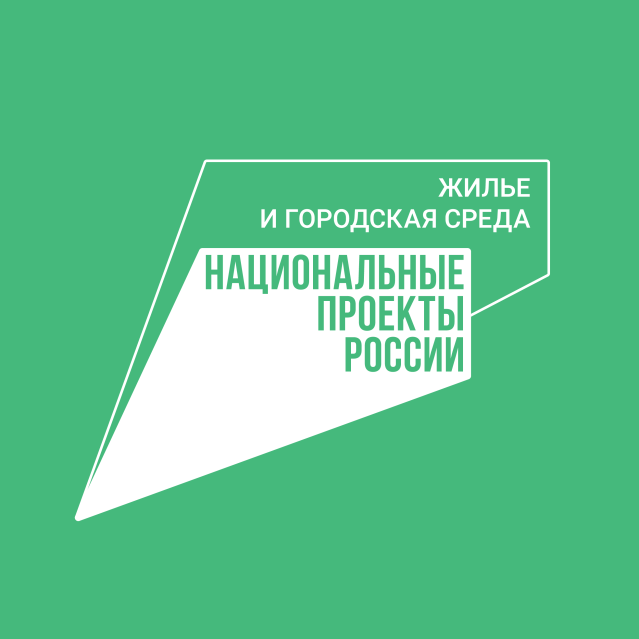 Национальный проект
«Жилье  и городская среда»
Реализация регионального проекта«Формирование комфортной городской среды на территории Кировской области»Цель проекта: «повышение к концу 2024 года комфортности городской среды; создание механизма прямого участия граждан в формировании комфортной городской среды, увеличение доли граждан, принимающих участие в решении вопросов развития городской среды»
Министерство энергетики и жилищно-коммунального хозяйства Кировской области
Ответственные участники
Показатели проекта
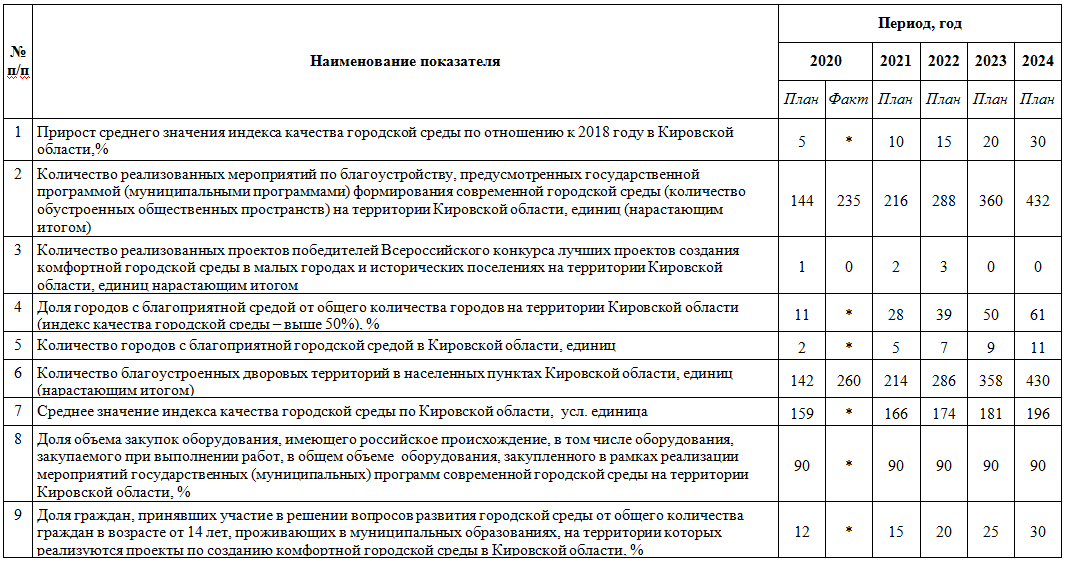 * Фактическое значение показателя по итогам 12  месяцев 2020 года отсутствует. Данные о фактическом значении показателя будут известны после 01.04.2021. (В соответствии с пунктом 21 Правил предоставления и распределения субсидий из федерального бюджета бюджетам субъектов Российской Федерации на поддержку государственных программ субъектов российской федерации и муниципальных программ формирования современной городской среды, являющихся приложением № 15 государственной программы Российской Федерации "Обеспечение доступным и комфортным жильем и коммунальными услугами граждан Российской Федерации").
Результаты проекта
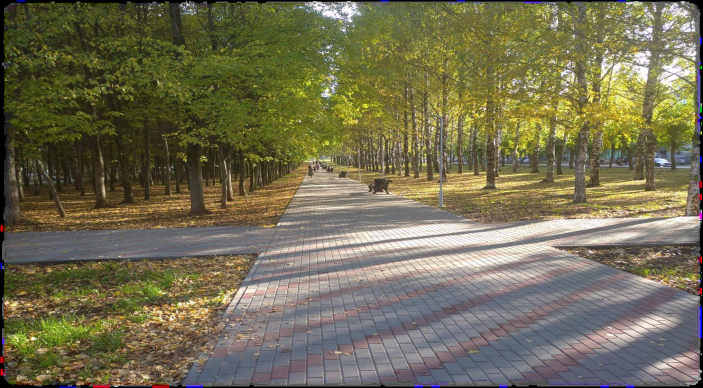 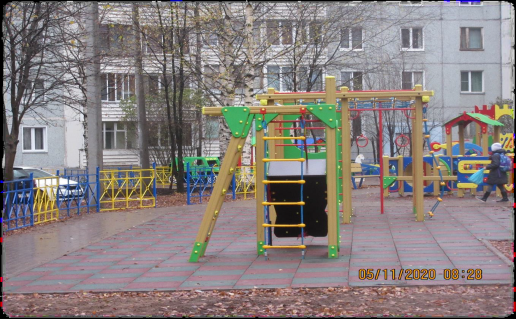 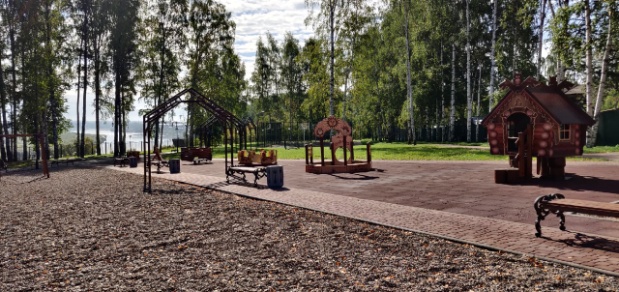 В 2020 году выполнены мероприятия по благоустройству 106 дворовых территорий и 104 общественных пространств, предусмотренные государственной (муниципальными) программами формирования современной городской среды на территории Кировской области;
В 2020 году 2 муниципальных образования Кировской области признаны победителями Всероссийского конкурса лучших проектов создания комфортной городской среды в малых городах и исторических поселениях
Для включения в федеральный реестр лучших практик в Минстрой России направлены наиболее успешные проекты, реализованные в 2020 году:
1. Проект: «Благоустройство Детского парка им. А.С.Пушкина», г. Слободской, Кировская область»;
2. Проект: «Комплексное благоустройство общественной территории «Городской сад, Кировская область, пгт Санчурск»;
3. Проект: «Благоустройство территории бульварной части по ул. Ломоносова от ул. Московской до ул. Лепсе в г. Кирове»;
4. Проект: «Благоустройство дворовой территории по адресу: г. Киров, ул. Ульяновская, д. 2».
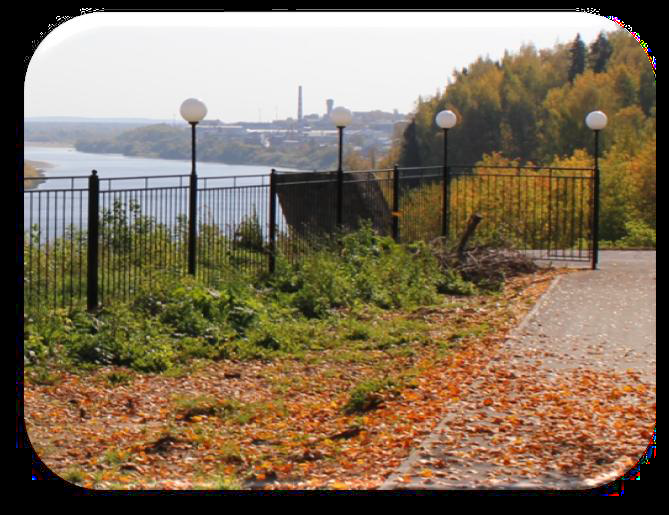 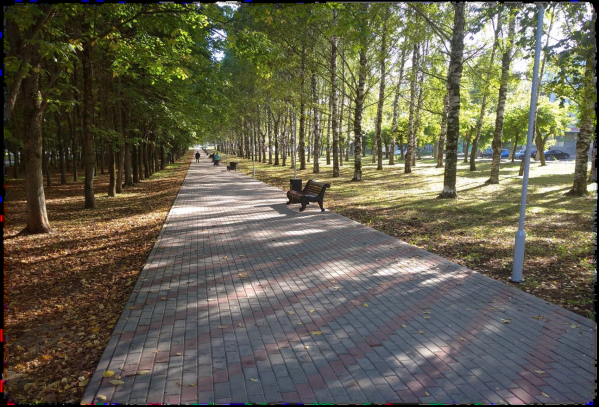 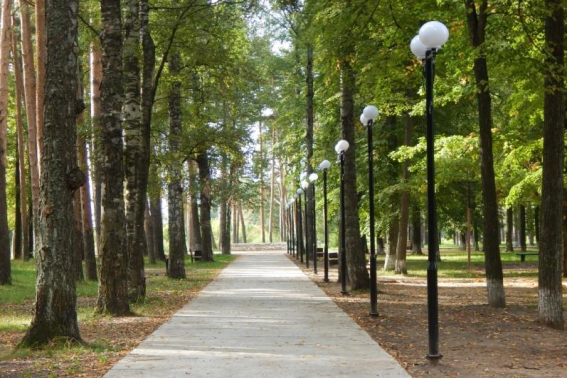 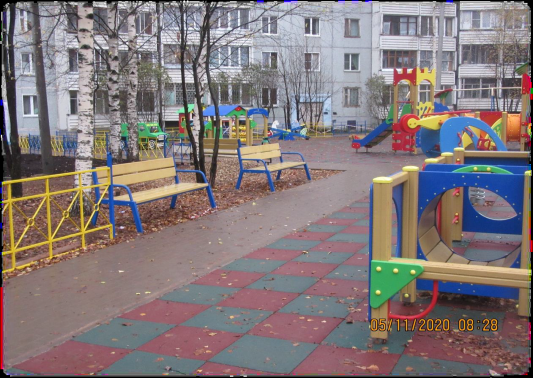 Объем финансирования
Дополнительная информация
В 2021 году в рамках реализации регионального проекта «Формирование комфортной городской среды на территории Кировской области» ключевыми задачами являются:
1. Благоустройство не менее 72 дворовых территорий и 72 общественных пространств на территории 32 муниципальных образований Кировской области.
2. Реализация проектов, признанных победителями Всероссийского конкурса лучших проектов создания комфортной городской среды «ЗАВОДной Омутнинск» (г. Омутнинск); «Река времени» (г. Кирово-Чепецк); «СОВЕТСК. КУКАРКА. ПРО: ЯВЛЕНИЕ. Концепция развития и благоустройства территории исторической Кукарской слободы в городе Советск Кировской области» (г. Советск).
3. Повышение индекса качества городской среды.